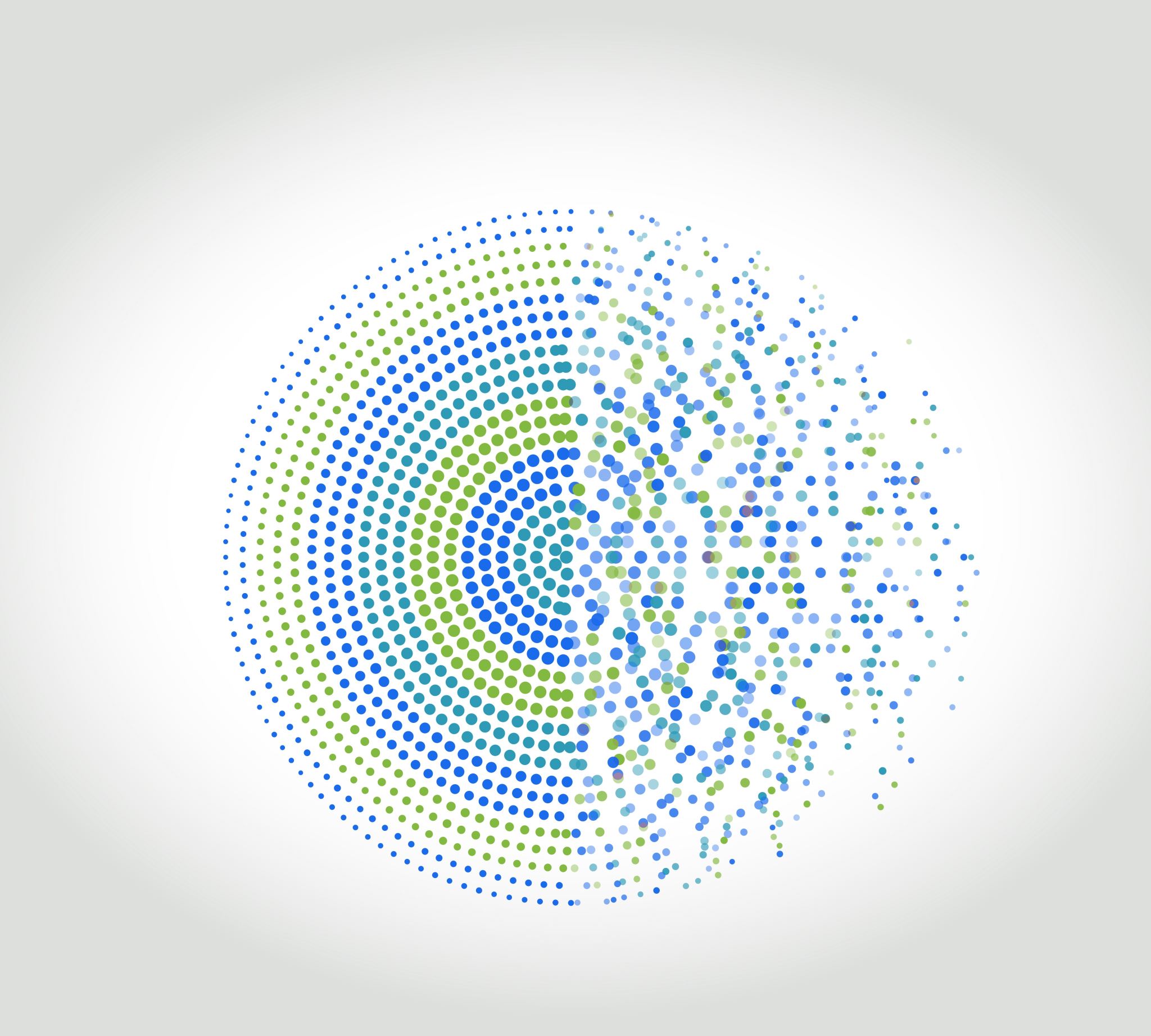 UPDATE ON LIFE, HEALTH & LONG-TERM CARE INSURANCE/REINSURANCE Paige FreemanMartha ConlinJames Jorden
ARIAS-US
Spring Conference 2023
Development Topics Covered
Developments in Policy Distribution, Underwriting and Compliance
Use of Artificial Intelligence, Insure-Tech and Other New Programs in Reinsurance
Administration
Compliance
Sales Support
Issues Impacting the LTC markets
Recent case-law developments.
Life Reinsurer Initiatives
Algorithmic Underwriting 
Electronic Health Records
Improving Policyholder Health
YRT Reinsurance
Recent Developments Impact LTC Market
Washington State WCF Fund
Opt-out policy impact
Impact on LTC insurers
Multiple States Considering Similar Programs
NAIC Multistate Rate Review Program (April 2022)
Developments/ Review Reinsurance of LTC
Impact of Washington State Fund
Washington State WCF Fund 2021:
Regulators/ Industry taken by surprise/Not Well-Received
Opt-outs accounted for more than 70% of LTCI policies sold in the U.S. 
Initial Plan to Collect Tax Postponed
Advisory Group Recommends Deficiencies
Tax to be collected July 2023 – benefits July 2026
Eighteen States Considering State Run LTCI Programs
California and New York – most active.  
Both formats – comparable to Washington
Opt-outs from tax for personal coverage
Doubt expressed by Industry experts/regulators
Other Developments in LTC
NAIC Multistate Rate Review Program
Voluntary @ issuer’s option
Review and blessing from NAIC actuarial group
Expected Benefits
Organized and expedited review by states
Best possible actuarial risk analysis
Uniform results
Carrier’s Concerns
Need Critical Mass of Commissioners
No consistency among state buy-in
Other Concerns : “filed rate doctrine”
Other Developments in LTC
Recent Litigation:
Lincoln Benefit v. Dallal
Fraudulent Claims
Retrocessionaire most active
Victory on equitable claims and damages
Most important - policy termination
Uptick in individual claims litigation
Recent Case Law Developments
Review Recent Life/Health/LTC/Reinsurance Case Law
Smith v. Continental Casualty Company
King v. United Teachers Association
Symetra Life Ins. Co. v. Admin. Sys. Rsch.Corp. Intl.
Conclusion